Take Cornell Notes on the following PowerPoint!
Richard Connell
American Writer
Oct 17 1893 - Nov 22 1949
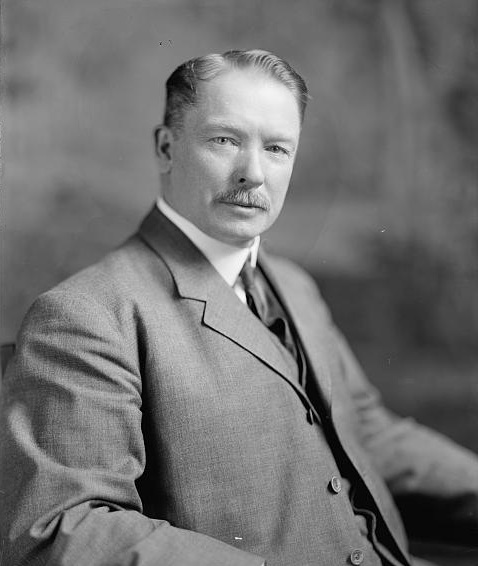 Life
Born in Poughkeepsie, New York
Died Beverly Hills, CA
He became a sports writer at the age of 10!
Served In WW1 
Attended Harvard University
15 movies were made from his stories
The Most Dangerous Game
Published in 1924
Originally a Periodical
Adapted for film 8 times
Adapted for radio 3 times
Adapted for TV and in various well-known TV series 21 times
Adapted in video games 3 times
The Zodiac Killer and the serial killer Robert Hansen are both real-life parallels to the story
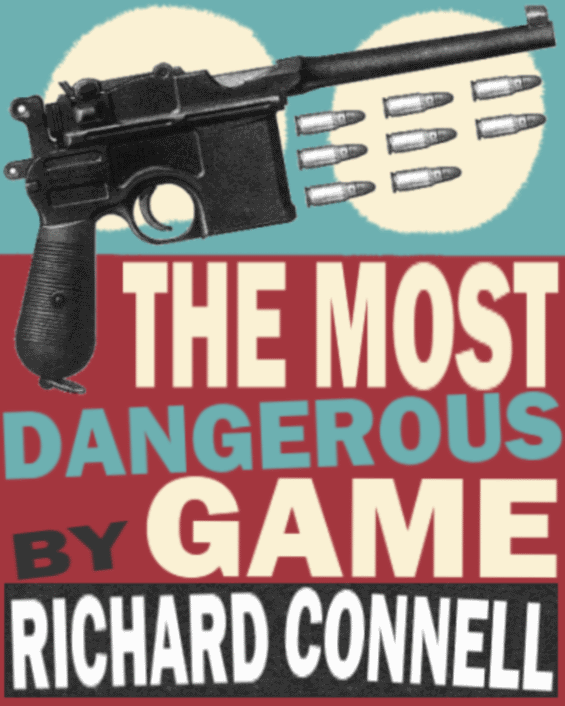 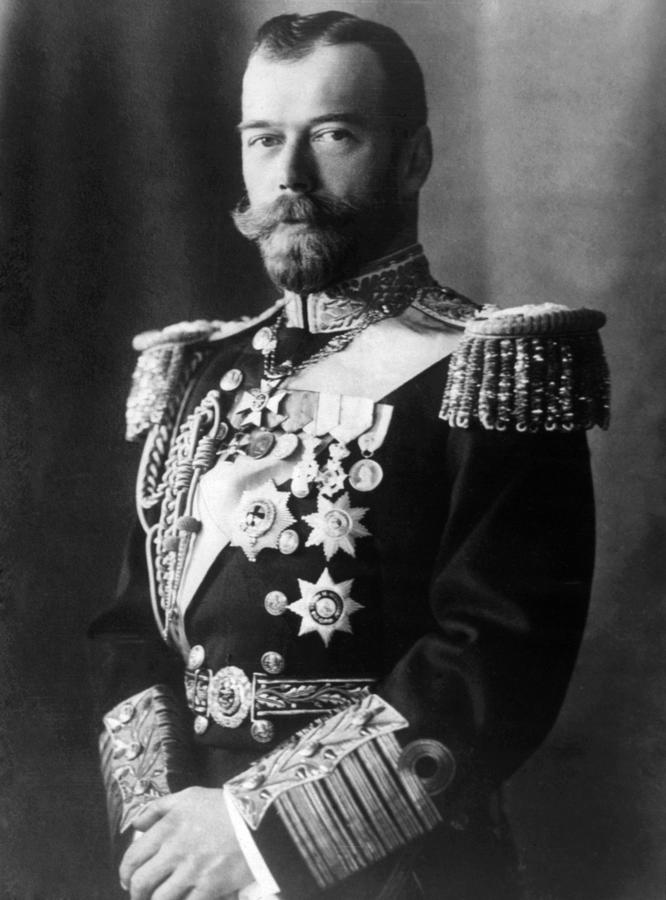 Historical Context
The Russian Revolution of 1917
Cossacks - fierce, bloodthirsty, privileged soldiers who are unwilling to acknowledge that the rules of ordinary people apply to them. 
Two characters in the story are Cossacks; when the ruler of Russia, Czar Nicholas II was overthrown, Cossacks were executed or exiled.
Internal Conflict vs. External Conflict
Conflict is a struggle between opposing forces. It is the engine that drives that plot of all stories. 
Internal Conflict – occurs when a character grapples with his or her own opposing feelings, beliefs, needs, or desires
External Conflict – occurs when a character clashes with an outside force, such as another character, society, or nature
Other types of Conflict
Man vs. Man - The central character faces opposition from another person or group of people.

Man vs. Self - The central character faces an internal struggle (internal conflict). 

Man vs. Society - The central character or group of characters battles against traditions, institutions, or laws. 

Man vs. Nature - The central character struggles against animals, the elements, or other natural forces.
Group Discussion
Share notes and see if there is something interesting someone else put
Are there any facts that interested you?
Make Predictions:
Will you like this story?
Will you hate this story?
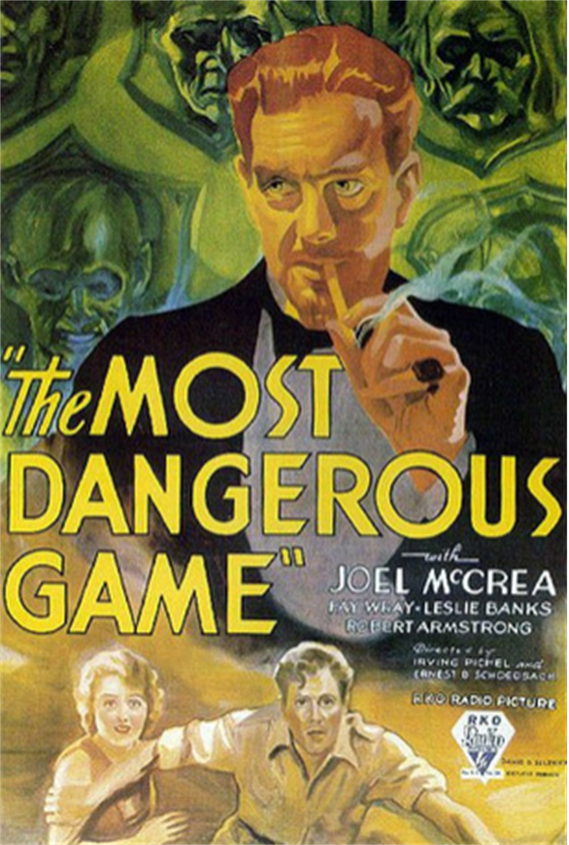 In three to four sentences, summarize your Cornell Notes about Richard Connell and “The Most Dangerous Game.”